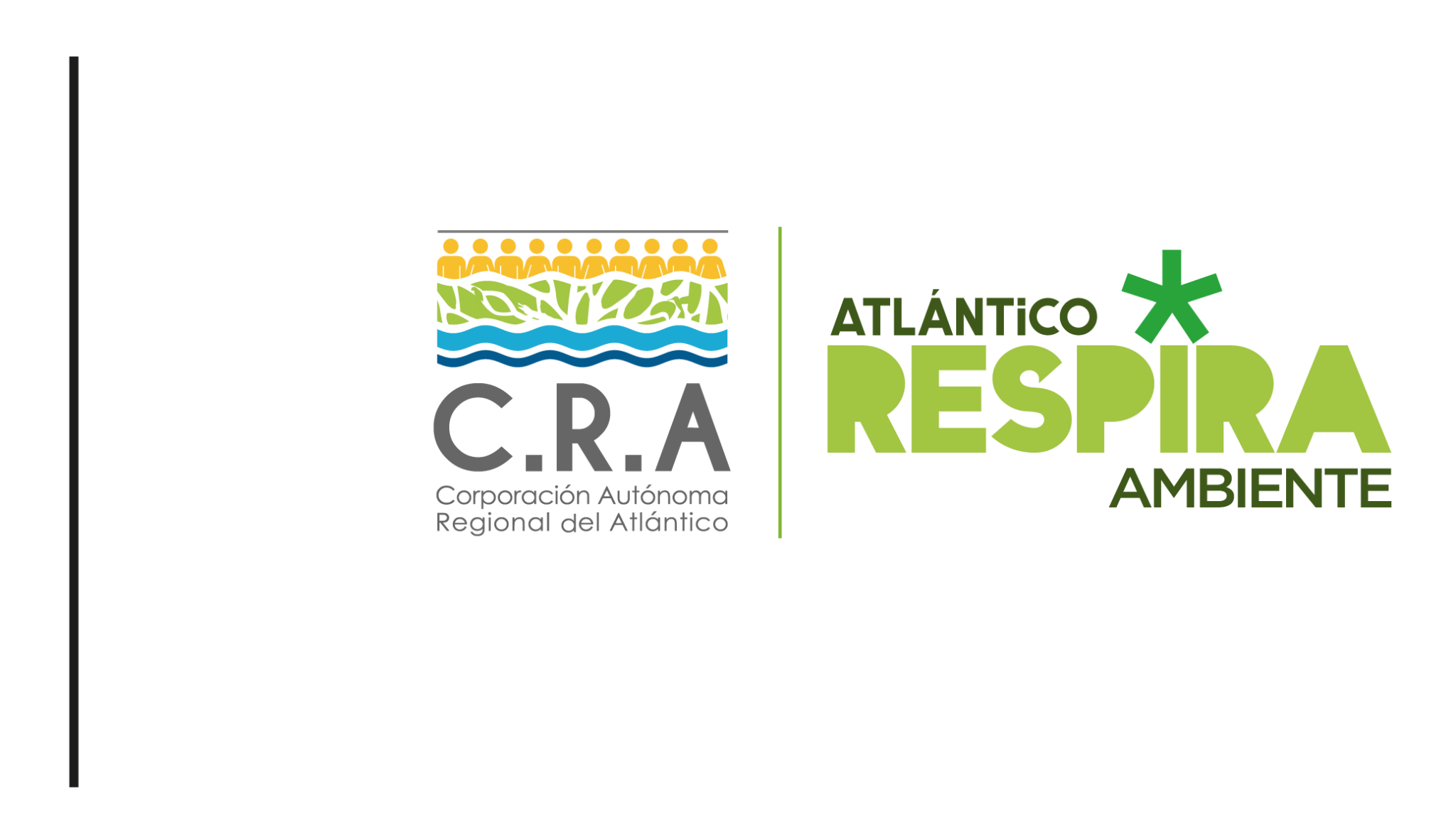 Lorem ipsum
Dolor sit amet,
Consectetuer
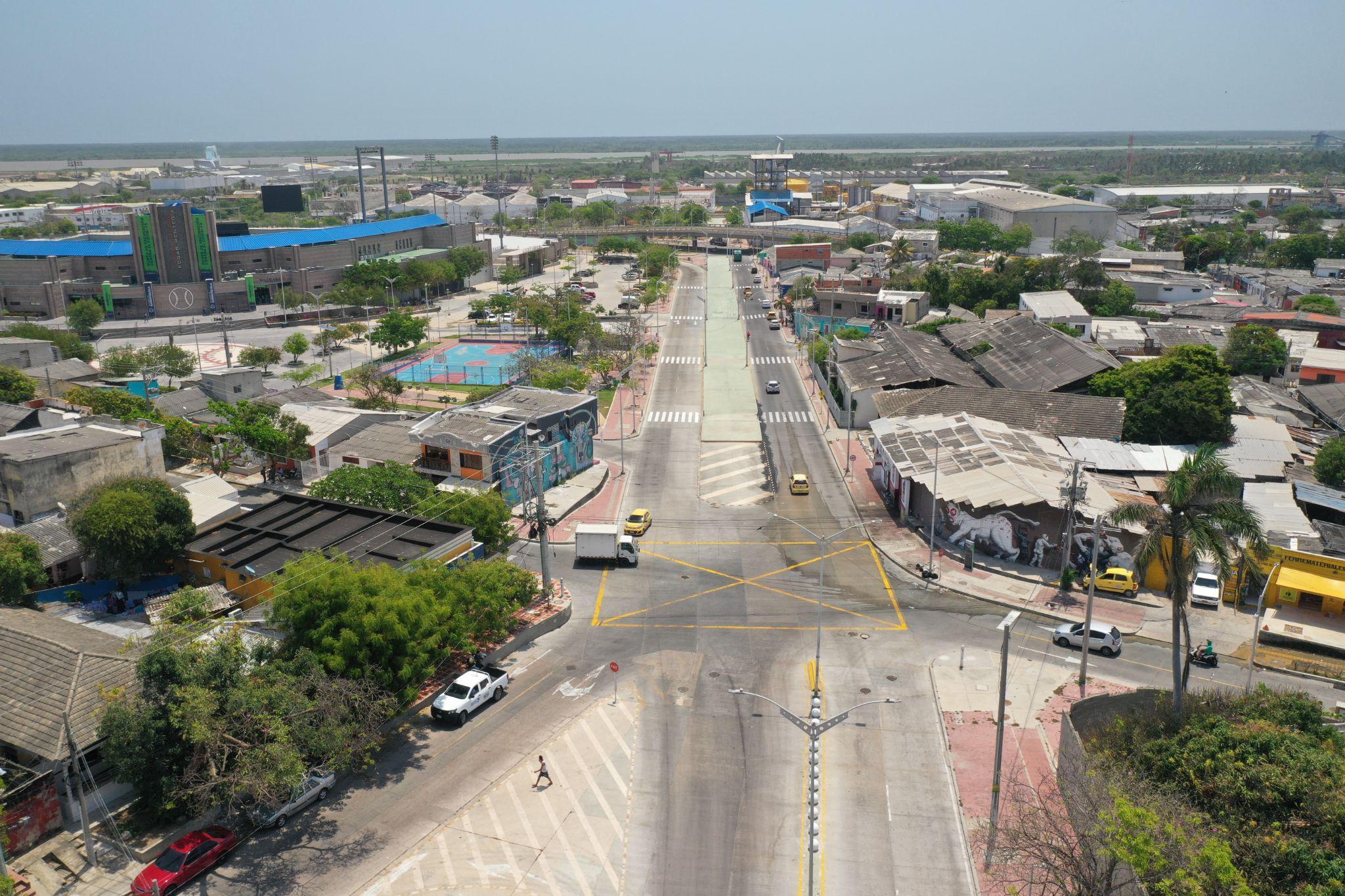 Lorem ipsum
Dolor sit amet,
Consectetuer
EDITAR
Lorem ipsum dolor sit amet, consectetuer Lorem
ipsum dolmy nibh euismod tincidunt ut laoreet
dolore magna aliquam erat volutpat. Ut wisi
Lorem ipsum
Lorem ipsum dolor sit amet, consectetuer Lorem
ipsum dolor sit amet, consectetuer adipiscing elit,
sed diam nonummy nibh euismod tincidunt ut laoreet
dolore magna aliquam erat volutpat. Ut wisi
enim ad minim veniam, quis nostrud exerci tation
ullamcorper suscipit lobortis nisl ut aliquip ex ea
commodo consequat. Duis autem vel eum iriure
dolor in hendrerit in vulputate velit esse molestie consequat,
vel illum dolore eu feugiat nulla facilisis at
vero eros et accumsan et iusto odio dignissim qui
Lorem ipsum dolor sit amet, consectetuer adipiscing
elit, sed diam nonummy nibh euismod tincidunt ut
laoreet dolore magna aliquam erat volutpat. Ut wisi
Lorem ipsum
Lorem ipsum dolor sit amet, consectetuer Lorem
ipsum dolor sit amet, consectetuer adipiscing elit,
sed diam nonummy nibh euismod tincidunt ut laoreet
dolore magna aliquam erat volutpat. Ut wisi
enim ad minim veniam, quis nostrud exerci tation
ullamcorper suscipit lobortis nisl ut aliquip ex ea
commodo consequat. Duis autem vel eum iriure
dolor in hendrerit in vulputate velit esse molestie consequat,
vel illum dolore eu feugiat nulla facilisis at
vero eros et accumsan et iusto odio dignissim qui
Lorem ipsum dolor sit amet, consectetuer adipiscing
elit, sed diam nonummy nibh euismod tincidunt ut
laoreet dolore magna aliquam erat volutpat. Ut wisi
Lorem ipsum
Lorem ipsum dolor sit amet, consectetuer Lorem
ipsum dolor sit amet, consectetuer adipiscing elit,
sed diam nonummy nibh euismod tincidunt ut laoreet
dolore magna aliquam erat volutpat. Ut wisi
enim ad minim veniam, quis nostrud exerci tation
ullamcorper suscipit lobortis nisl ut aliquip ex ea
commodo consequat. Duis autem vel eum iriure
dolor in hendrerit in vulputate velit esse molestie consequat,
vel illum dolore eu feugiat nulla facilisis at
vero eros et accumsan et iusto odio dignissim qui
Lorem ipsum dolor sit amet, consectetuer adipiscing
elit, sed diam nonummy nibh euismod tincidunt ut
laoreet dolore magna aliquam erat volutpat. Ut wisi
Lorem ipsum
Lorem ipsum dolor sit amet, consectetuer Lorem
ipsum dolor sit amet, consectetuer adipiscing elit,
sed diam nonummy nibh euismod tincidunt ut laoreet
dolore magna aliquam erat volutpat. Ut wisi
enim ad minim veniam, quis nostrud exerci tation
ullamcorper suscipit lobortis nisl ut aliquip ex ea
commodo consequat. Duis autem vel eum iriure
dolor in hendrerit in vulputate velit esse molestie consequat,
vel illum dolore eu feugiat nulla facilisis at
vero eros et accumsan et iusto odio dignissim qui
Lorem ipsum dolor sit amet, consectetuer adipiscing
elit, sed diam nonummy nibh euismod tincidunt ut
laoreet dolore magna aliquam erat volutpat. Ut wisi